30.10.2024Педагог года города Нижневартовска — 2025
Д.И. Шаравьев
заместитель директора
 МАУ г. Нижневартовска «Центр развития образования»
Алгоритм
Регистрация на сайте: https://pg2025.edu-nv.ru 
	(если ранее участвовали, вспомнить или восстановить пароль)
Заполнение форм и подготовка файлов и ссылок
Размещаем материалы на публичных облачных сервисах
	(текстовые, видео и др. на отечественных ресурсах Яндекс, Mail, VK и др.)
Добавить запись в выбранное конкурсное испытание
Возможность редактировать запись до 10.11.2024г.
Авторизация, регистрация
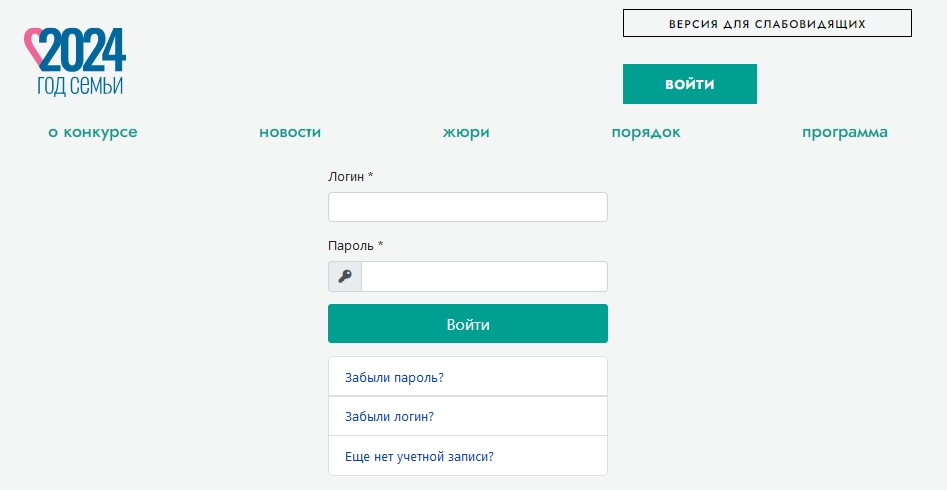 Размещение материалов участника
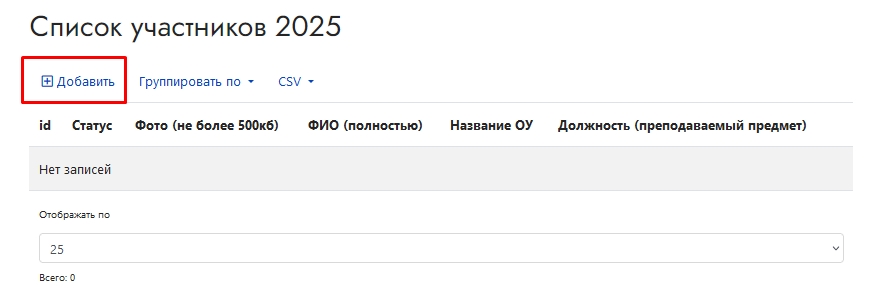 Размещение материалов участника
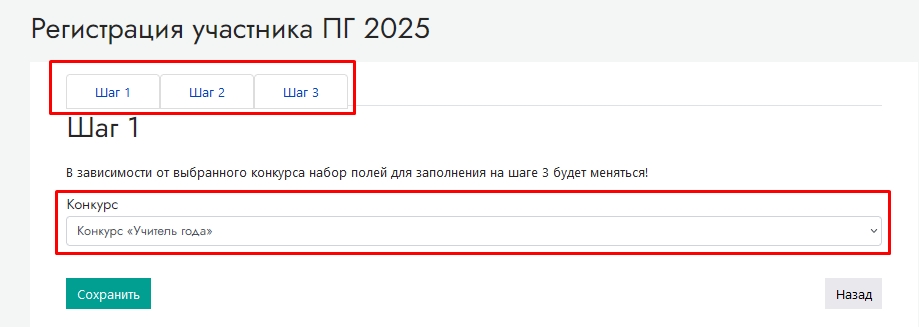 Размещение материалов участника
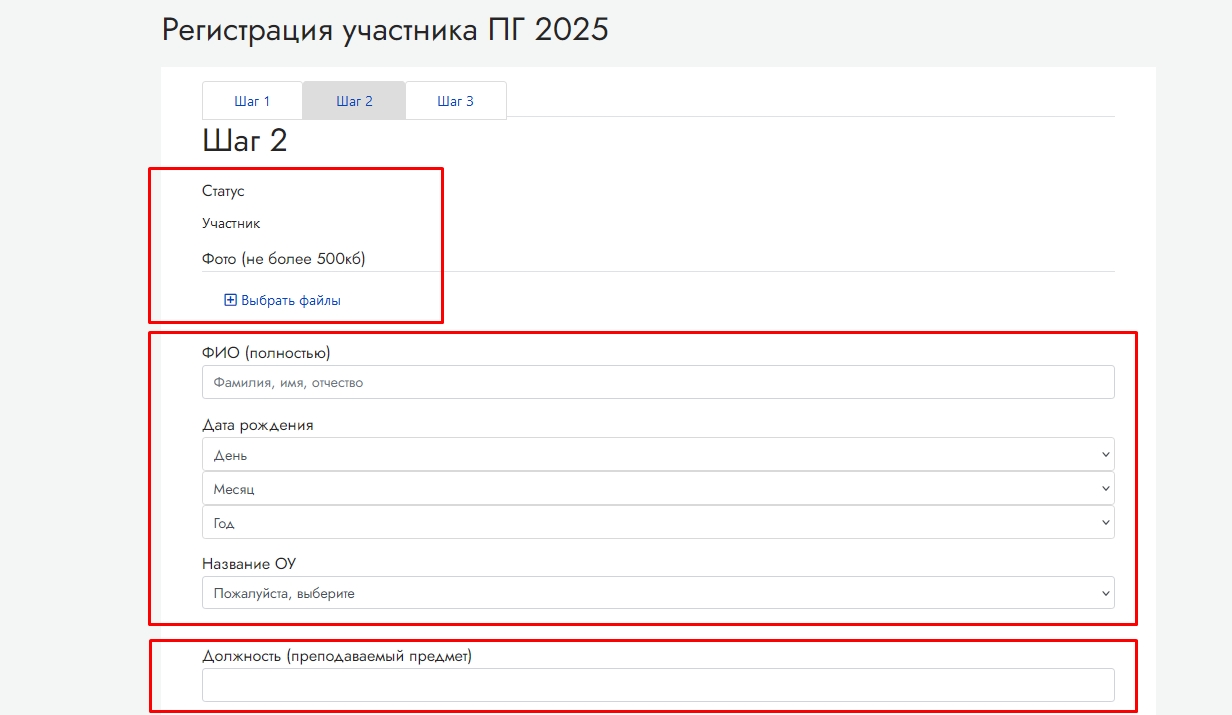 Размещение материалов участника
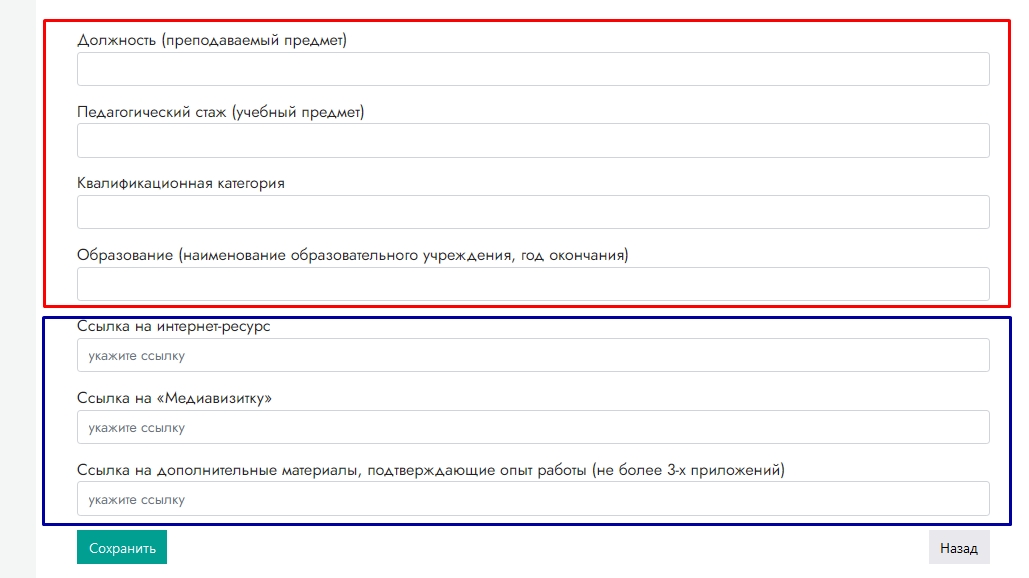 Размещение материалов участника
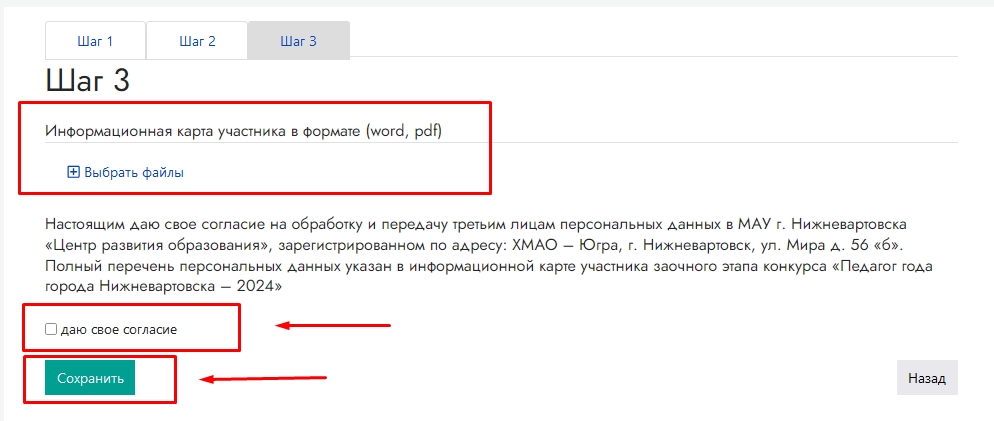 Размещение материалов участника
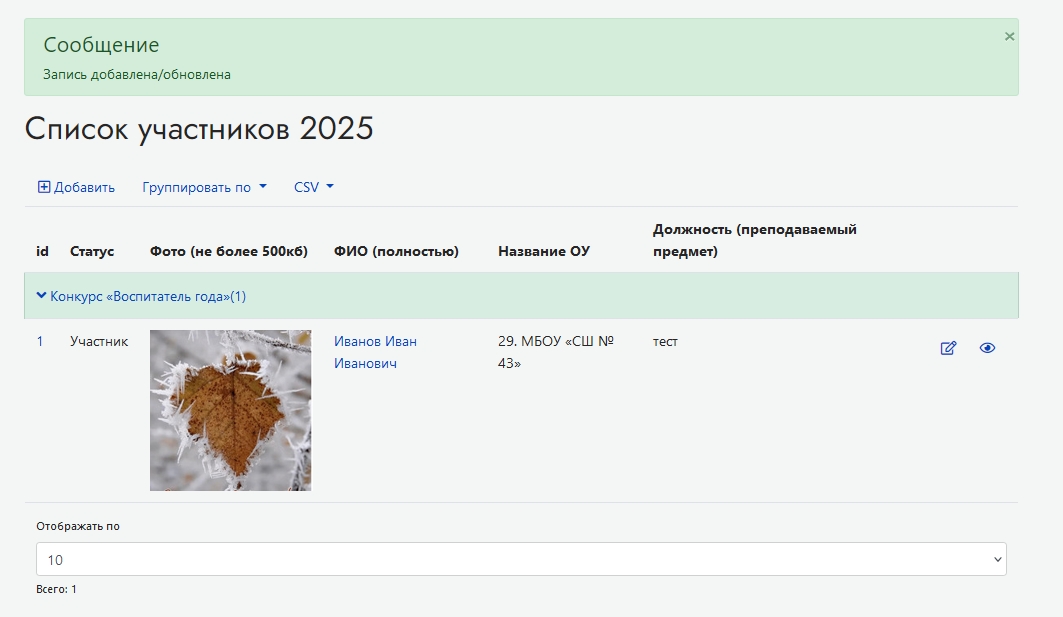 Интернет - портфолио
«ВИЗИТНАЯ КАРТОЧКА»
Ролик продолжительностью до 3мин.
Заставка c указанием организации и ФИО конкурсанта
Разрешение – 1920*1080 (16:9); частота кадров – 25 кадров/с; скорость потока – не менее 13,0 Мбит/с; кодировка – AVC
Размещение: https://rutube.ru
«ВИЗИТНАЯ КАРТОЧКА»
Разное
Ответы на вопросы